SOUND
Tata Fotografi Elektronik
Arie Nugraha, M.Si
FUNGSI DASAR
Memberi informasi
Menjaga perspektif
Memperkuat pergerakan
Melengkapi sebuah adegan dengan musik
JENIS MICROPHONE
Moving Coil Microphone
Ribbon Microphone
Capacitor Microphone
Dynamic Microphone
POLAR RESPONSE
Omni-Directional
Bi-Directional (Figure of Eight)
Cardioid
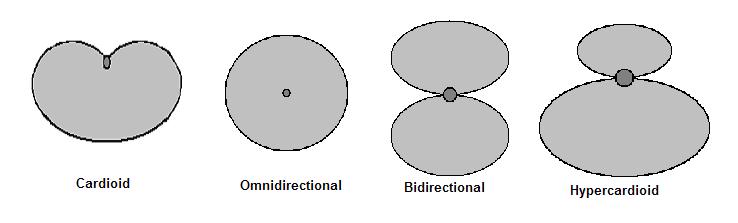